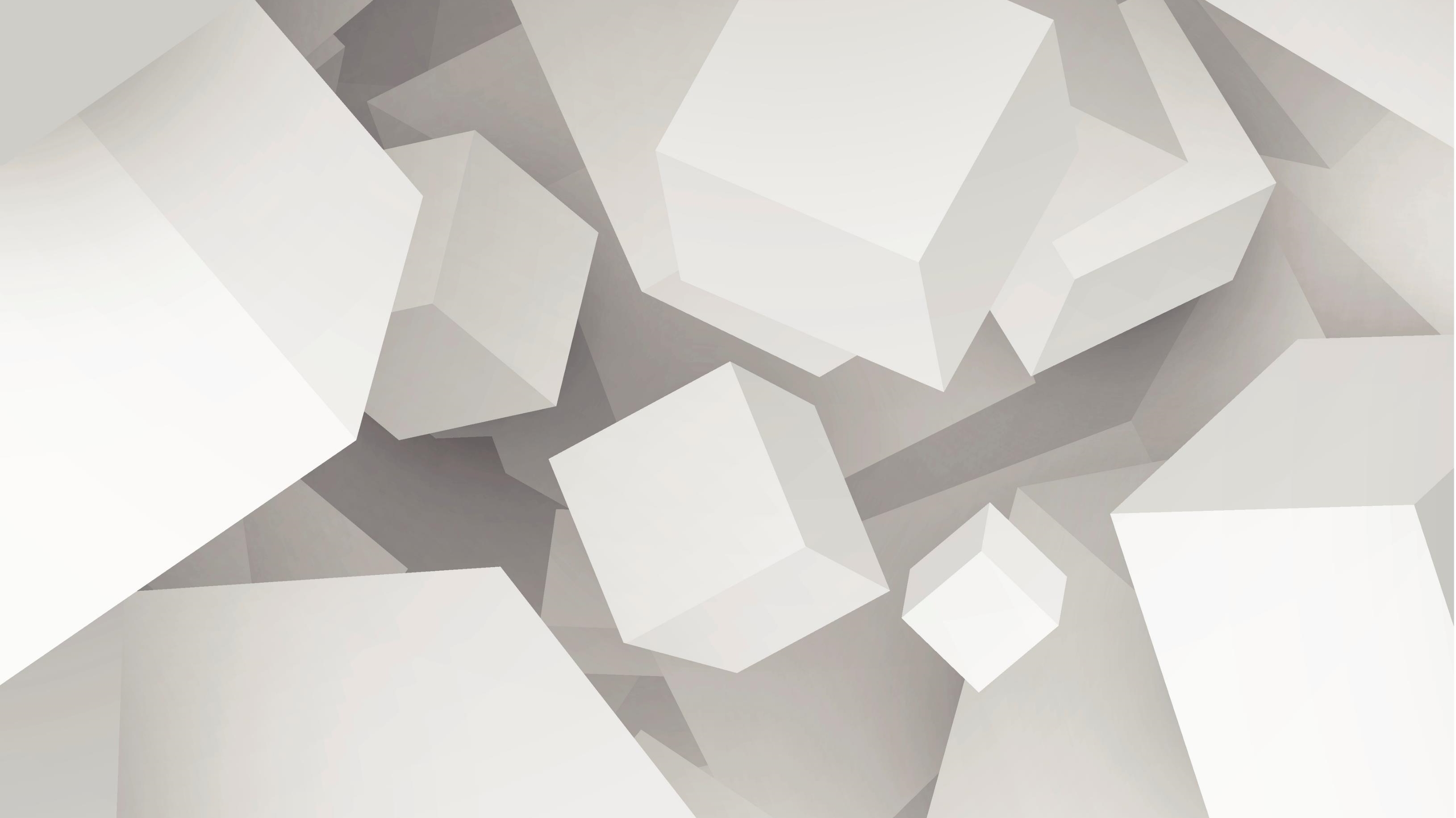 Career Clusters
Stanley-Boyd, WI 
JAG Program
Agriculture, Food, and Natural Resources
Do you enjoy hands-on experiences? Are you curious about working with materials, being outdoors, and interacting with the environment? Then a career in the agriculture, food, and natural resources cluster may be for you.
Careers
High school diploma or less
Short-term training and education
Bachelor’s or graduate degree
Agricultural equipment operators
Animal caretakers
Pest control workers
Refuse and recyclable material collectors
Tree trimmers and pruners
Food science technician 
Hazardous materials removal workers
Biological technician
Clinical research coordinators
Environmental engineering technologists and technicians
Geological technicians
Soil and plant scientists
Architecture and Construction
Apprenticeship is a tradition in the construction industry, and it’s a great way to enter many fields—learning on the job while earning a paycheck. Employers, unions, and professional associations offer apprenticeship positions, and apprentices take classes and complete skill levels to earn wage increases that are negotiated in advance. Workers who have specialized skills in hands-on occupations are often referred to as “tradespeople.”
The purpose of the construction industry is to build and maintain all kinds of structures, including homes, manufacturing plants, office buildings, streets and highways, sewers, irrigation projects, and more. The industry also includes related activities such as painting, electrical work, and plumbing.
Careers
High school diploma or no formal education requirements
Apprenticeship, Certificate or associates degree
Bachelor’s degree or advanced work experience
Carpenters
Construction laborers
Derrick operators, oil and gas
Explosives workers
Highway maintenance workers
Insulation workers, mechanical
Pipelayers
Riggers
Solar photovoltaic installers
Structural iron and steel workers
Electricians
Elevator and escalator installers and repairers
Heating, air conditioning, and refrigeration (HVAC-R) mechanics and installers
Solar energy installation managers
Supervisors of landscaping, lawn service and groundskeeping workers
Civil engineers
Construction managers
Cost estimators
Surveyors
Arts, Audio/Video and Communications
Careers in the Arts, Audio/Video Technology, and Communications cluster focus on designing, producing, exhibiting, performing, writing, and publishing multimedia content including visual and performing arts and design, journalism, and entertainment services.
Are you a creative thinker? Have some technical abilities with media-related equipment, and enjoy collaborating with others? Also, importantly, do you possess the qualities of self-discipline and perseverance? These are some of the critical qualities needed to succeed in these fields
Careers
High school education
Short-term training (usually from a few months to about two years)
More advanced training or bachelor’s degree
Costume Attendants
Lighting Technicians
Camera Operators
Makeup Artists, Theatrical and Performance
Sound Engineering Technicians
Agents and Business Managers of Artists, Performers, and Athletes
Audio and Video Technicians
Choreographers
Film and Video Editors
Producers and Directors
Technical Writers
Business Management and Administration
Careers in the Business Management and Administration cluster relate to planning, organizing, directing and evaluating business functions essential to efficient and productive business operations. Careers in leadership, management, and support roles are needed by all types of organizations to operate successfully.
Do you have strong organizational skills? Are you comfortable taking on responsibility and motivated by the promise of advancement? Then a career in business management and administration may be for you
Careers
Short-term training
High school diploma or no formal requirements
Bachelor’s or graduate degree
Customer service representatives
Energy auditors
Interviewers
Mail carriers
Office clerks
Secretaries and administrative assistants
Shipping, receiving, and inventory clerks
Stockers and order fillers
Bookkeeping, accounting, and auditing clerks
Patient representatives
Accountants and auditors
Compliance officers
Customs brokers
Financial and investment analysts
Fundraisers
General and operations managers
Human resources specialists
Management analysts
Sustainability specialists
Education and Training
The education and training career cluster focuses on the activities, resources, and locations that provide all kinds of learning services. It includes careers at public and private schools at every level—pre-K through high school—as well as colleges and universities. Occupations at libraries, museums and corporate training services are also part of this cluster.
Do you want to make a meaningful difference in others’ lives? Enjoy building relationships, and learning environments and experiences for others? Then a career in Education and Training might be for you
Careers
Bachelor’s degree
Short-term training
Graduate degree
Library Technicians
Preschool Teachers, Except Special Education
Self-Enrichment Teachers
Coaches and scouts
High school teachers
Interpreters and translators
Librarians and media collections specialists
Museum Technicians and conservators
Special education teachers, elementary school
Tutors
Educational, Guidance, and Career Counselors and Advisors
Engineering teachers, postsecondary
Instructional Coordinators
Nursing instructors and teachers, postsecondary
Psychology teachers, postsecondary
Energy
Careers in the energy industry relate to extracting or harnessing power from a variety of sources, refining it and distributing it, and ensuring its safe use by consumers. With vast supplies of natural resources and ever-improving technologies, the United States is a global leader in the production of energy.
Although energy industry careers differ widely, there are some core skills needed in many roles. Time management is helpful for the project-oriented work typical of the industry, and critical thinking is essential for problem solving when issues arise. Mechanical and mathematical skills are needed in many roles, including project construction and equipment maintenance.
Careers
Short-term training, apprenticeship, on the job learning or specific license
High school education
More advanced training or bachelor’s degree
Electrical power-line installers and repairers
Industrial machinery mechanics
Power plant operators
Wind turbine service technicians
Electricians
Power distributors and dispatchers
Roustabouts
Solar photovoltaic installers
Wellhead pumpers
Geoscientists
Information Security Analysts
Petroleum engineers
Solar sales representatives and assessors
Water/Wastewater engineers
Finance
Finance relates to the services involved in financial and investment planning, banking, insurance, and business financial management. The finance and insurance industry is all about managing money and making financial transactions—from a child’s first savings account to multimillion-dollar corporate loans.
A majority of careers in the finance and insurance industry require a four-year degree, however, although a high school diploma or an associate’s degree qualify a candidate for several occupations, and in some states, apprenticeship programs are available for several finance careers.
Careers
Short-term training, apprenticeship, on the job learning or specific license
High school education
More advanced training or bachelor’s degree
Credit Authorizers, Checkers, and Clerks
Insurance Claims and Policy Processing Clerks
Tellers
Brokerage Clerks
Loan Interviewers and Clerks
Tax Preparers
Accountants and Auditors
Actuaries
Claims Adjusters, Examiners, and Investigators
Financial Managers
Financial Quantitative Analysts (*Master’s)
Insurance Underwriters
Loan Officers
Securities, Commodities, and Financial Services Sales Agents
Treasurers and Controllers
Government and Public Administration
Careers in Government and Public Administration relate to planning and performing government functions at the local, state and federal levels, including governance, national security, foreign service, planning, revenue and taxation, and regulations.
People who work in public service, from workers in government offices to military service members and legislators, often feel drawn to the opportunity to make a positive difference in people's lives and to create a better society.
Careers
Short-term training
High school diploma
Bachelor’s degree or further education
Court clerks
License clerks
Postmasters
Transportation security screeners
Construction and Building Inspectors
Coroners
Eligibility Interviewers for Government Programs
Various Compliance Officer Positions
Appraisers and Assessors of Real Estate
Financial Examiners
Parks Directors
Policy and Budget Analysts
Regulatory Affairs Specialists
Statistical Assistants
Urban Planners
Health Science
The primary work of careers in the health science cluster is to treat patients facing illness or injury—whether to cure or rehabilitate from a condition, to maintain wellness, or to provide comfort or palliative care to persons dealing with incurable conditions.

The health care industry is booming, and experts predict health care careers will continue to grow rapidly for at least the next decade.
If you have a general interest in health care, a desire to help others, and an interest in life-long learning, a career in health science might be right for you.
Careers
Short-term training
High school education
Bachelor’s degree
Medical secretaries and Administrative Assistants
Occupational therapy aides
Orderlies
Physical therapist aides
Dental assistants
Emergency Medical Technicians (EMTs)
Licensed practical nurses (LPNs)
Massage therapists
Medical assistants
Phlebotomists
Radiation therapists
Surgical technologists
Athletic trainers
Dieticians and nutritionists
Medical and health services managers
Registered nurses

Graduate or advanced degree
Audiologists
Chiropractors
Family medicine physicians
Physician assistants
Hospitality and Tourism
Careers in the hospitality and tourism cluster relate to the management, marketing, and operations of restaurants and other food services, lodging, attractions, recreation events, and travel related services.
Do you want to be a part of the crew at coffee shops, restaurants, recreation locations, or travel destinations? Then a career in the hospitality and tourism cluster may be a good fit for you.
Careers
Certificate, associate’s degree, or apprenticeship
High school diploma or less
Bachelor’s degree or advanced work experience
Animal trainers
Bakers
Baristas
Cooks, restaurant
Fast food and counter workers
Gambling dealers
Janitors and cleaners
Umpires, referees, and other sports officials
Waiters and waitresses
Concierges
Tour guides and escorts
Chefs and head cooks
Lodging managers
Meeting, convention, and event planners
Recreation workers
Human Services
The Human Services career cluster relates to meeting human needs through activities such as counseling and mental health services, family and community services, personal care and consumer services.
Do you have compassion and empathy for others? The desire to alleviate suffering and empower individuals, groups, and communities to make the most of their own talents and resources is a valuable characteristic for people who work at jobs in this cluste
Careers
Short-term training (usually from a few months to two years)
High school diploma or less
Bachelor’s or graduate degree
Childcare workers
Personal care aides
Shampooers
Social and human service assistants
Barbers
Crematory operators
Exercise trainers and group fitness instructors
Manicurists and pedicurists
Massage therapists
Child, family, and school social workers
Credit counselor  
Health education specialists
Marriage and family therapists
Social and community service managers
Information Technology
Information Technology relates to the design, development, support and management of hardware, software, multimedia and systems integration services. The United States is the world’s largest technology market, and the IT industry is a major contributor to our overall economy.
IT offers a great variety of both creative and technical careers, from designing and developing software applications, databases, and websites to providing customer support and ensuring information security.
Careers
Associate’s or bachelor’s degree with some experience
Advanced training or bachelor’s degree with significant experience
Computer network support specialists
Computer user support specialists
Data warehousing specialists
Database administrators
Information security analysts
Software quality assurance engineers and testers
Web Developers
Computer and information research scientists
Computer and information systems managers
Computer network and database architects
Software developers
Law, Public Safety, Corrections and Security
The law, public safety, corrections, and security career cluster is all about protecting and serving the public. People working in this sector deal with protecting life and property, enforcing laws, providing legal counsel, sentencing defendants, and rehabilitating offenders.
Do you value a sense of community? Have the patience to resolve mental and physical challenges? If so, then a career in law, public safety, corrections, and security may be for you
Careers
Short term training
High school diploma
Bachelors or graduate degree
Animal control workers
Crossing guards and flaggers
Customs and border protection officers
Forest fire inspectors and prevention specialists
Lifeguards, ski patrol and other recreational protective service workers
Police and sheriff’s patrol officers
Private detectives and investigators
Public safety telecommunicators
Security guards
Court reporters and simultaneous captioners
Emergency medical technicians
Fire inspectors and investigators
Firefighters
Paralegals and legal assistants
Arbitrators, mediators, and conciliators
Forensic science technicians
Judges, magistrate judges, and magistrates
Judicial law clerks
Lawyers
Probation officers and correctional treatment specialists
Manufacturing
Workers in the manufacturing career cluster produce nearly all the products and equipment used in daily life. Manufacturing is the transformation of raw materials or parts into a new product.
Do you have technical or hands-on skills? Like to work with tools, and prefer to avoid desk work? A career in manufacturing might be a good fit for you.
Careers
Short-term training, apprenticeship, on the job learning or specific license
High school education
More advanced training or bachelor’s degree
Food Cooking Machine Operators
Ophthalmic Laboratory Technicians
Slaughterers and Meat Packers
CNC Machine Tool Operators
Dental Laboratory Technicians
Industrial Machinery Mechanics
Machinists
Maintenance and Repair Workers
Medical Appliance Technicians
Security and Fire Alarm Systems Installers
Welders
Wind Turbine Service Technicians
Industrial Engineers
Industrial Production Managers
Marketing
The marketing career cluster includes sales and advertising and focuses on influencing consumers’ buying behavior and generating sales for products and services. Just about every type of organization, from your corner grocer to regional banks, public universities to multinational corporations, participates in marketing in some way.
Do you have a knack for communication and creative thinking? Have a sense of competition, with others or yourself? Then a career from the marketing cluster may be for you.
Careers
Short term training (usually from a few months to two years)
High school education
Bachelors' degree
Cashiers
Driver/Sales Workers
Retail Salespersons
Supervisors of Retail Sales Workers
Real Estate Sales Agents
Wholesale and Retail Buyers, Except Farm Products
Marketing Managers
Market Research Analysts and Marketing Specialists
Public Relations Specialists
Sales Engineers
Science, Technology, Engineering, and Math
Careers in the Science Technology Engineering and Math cluster relate to planning, managing and providing scientific research and professional and technical services such as laboratory and testing services, and research and development services.
The STEM career cluster is about expanding our concept of the universe and inventing the future. It centers on applying scientific methods, new technologies, and creative problem-solving skills to improve both natural and human-built worlds.
Careers in this cluster offer opportunities for inventive, science- and data-loving minds to solve complex problems for a wide variety of products and industries.
Careers
Bachelor’s degree
Certificate or Associates degree
Graduate degree
Quality control analysts
Bioengineers and biomedical engineers
Clinical data managers
Industrial engineers
Park naturalists
Range managers
Remote sensing technicians
Economists
Environmental Restoration Planners
Human factors engineers and ergonomists
Physicists
Statisticians
Urban and regional planners
Transportation, Distribution, and Logistics
The Transportation, Distribution, and Logistics cluster is all about moving people and things from one location to another quickly, safely, and at a low cost.
Workers in this industry design transportation systems, operate or repair equipment, plan how to move materials, and take care of storing products. Transportation systems included in this cluster include aircraft, railroad, waterways, over the road, and pipelines.
Many careers in this cluster are best for people who like to be on the move themselves, or to be part of moving things around – locally, regionally, or even globally. One asset for careers in this cluster is that – in many fields, workers may qualify for management and supervision positions after earning several years of experience in hands-on positions.
A less well-known side of the cluster is pipeline occupations – these workers move crude oil, gas, and slurry. Besides working quickly and accurately, they need to be excellent troubleshooters when things go wrong, and have a high tolerance for getting muddy, wet, and dirty.
Careers
Short-term training, apprenticeship, on the job learning or specific license
High school education
More advanced training or bachelor’s degree
Aircraft Cargo Handling Supervisors
Ambulance Drivers and Attendants, Except Emergency Medical Technicians
Bicycle Repairers
Bus Drivers, School
Bus Drivers, Transit and Intercity
Freight Forwarders
Laborers and Freight, Stock, and Material Movers, Hand
Parking Attendants
Mechanics for buses, trucks, or aircraft
Truck drivers
Airline Pilots, Copilots, and Flight Engineers
Logistics analysts
Supply chain managers